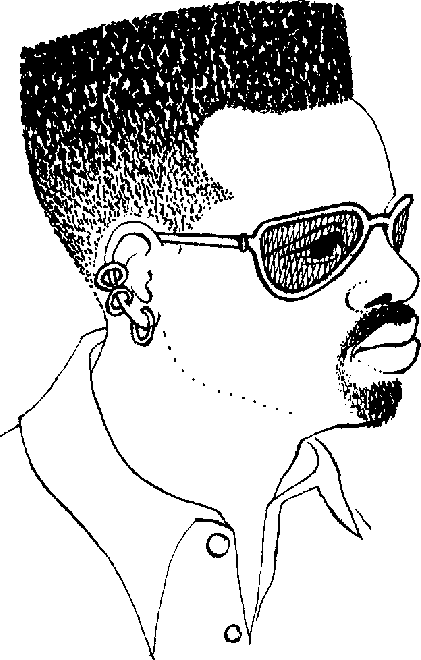 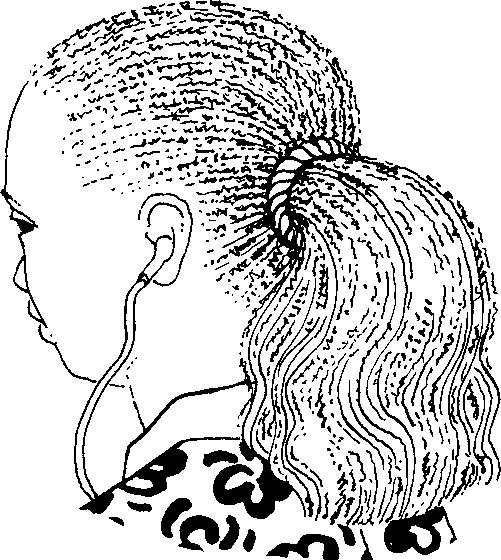 IzinweleHair
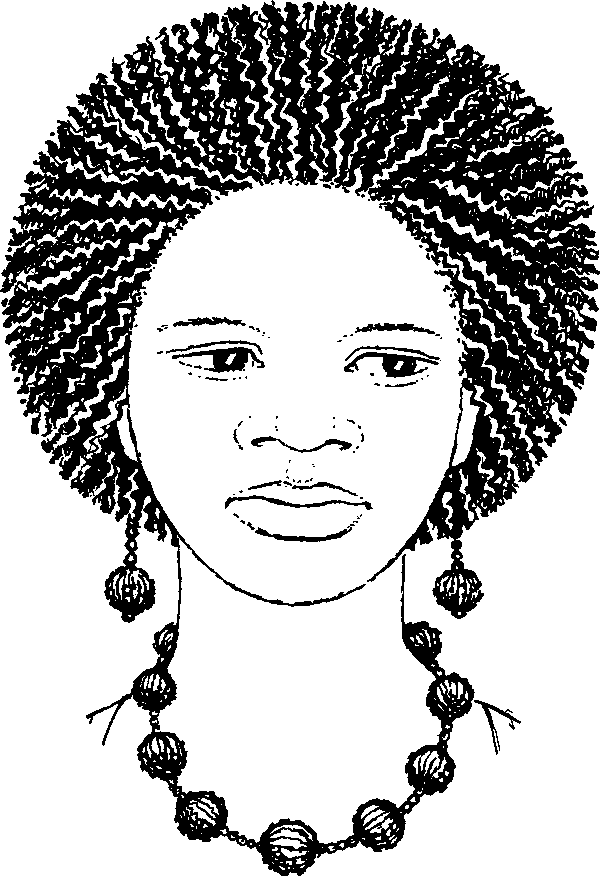 Story in isiZulu by Clare Verbeek, Thembani Dladla, Zanele Buthelezi

Illustrated by Jinny Heath
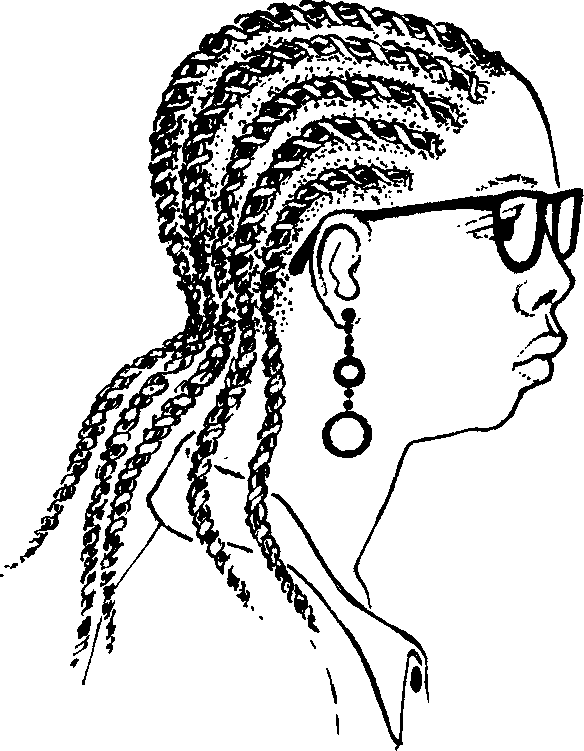 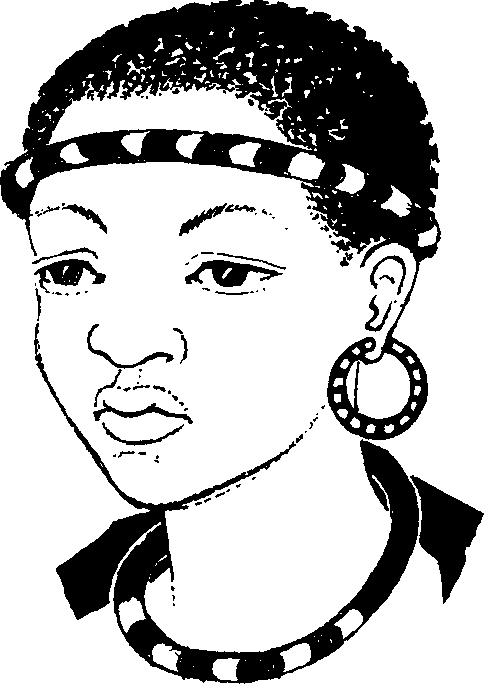 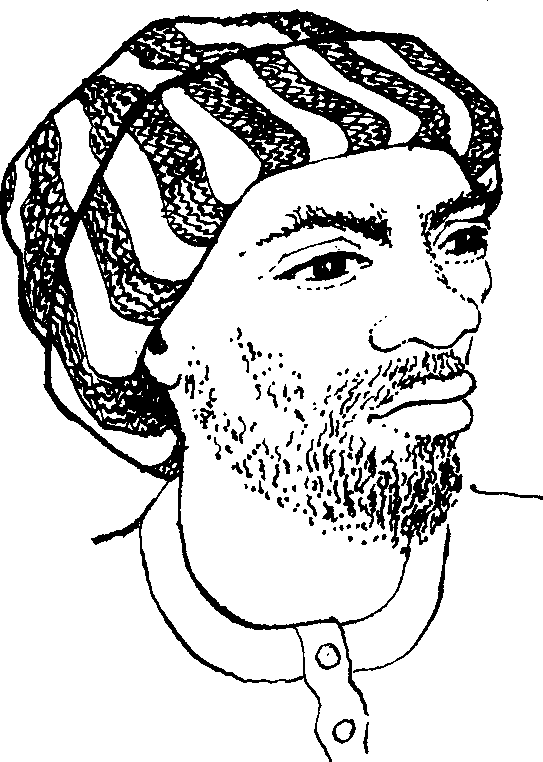 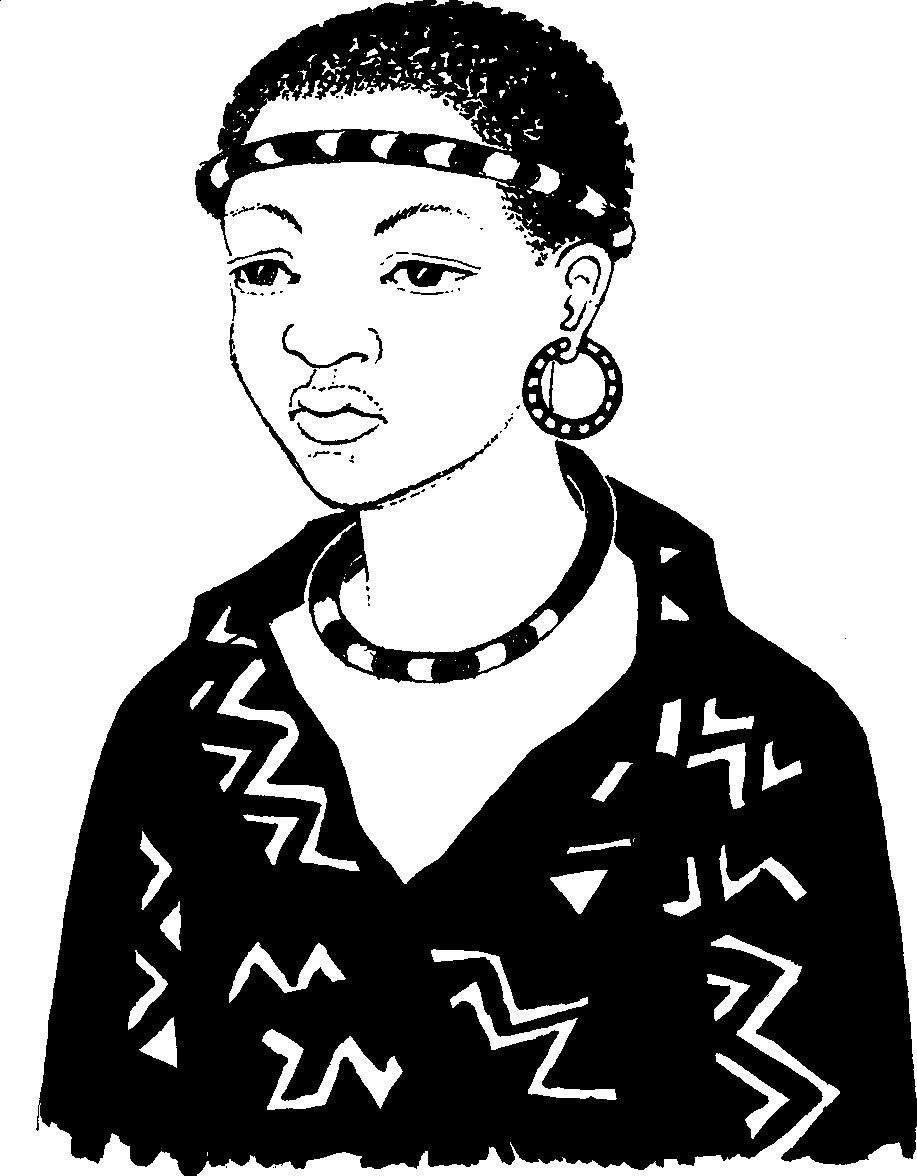 UThuli unezinwele ezimfishane.
Thuli has short hair.
2
U-Anna yena unezinwele ezinde.
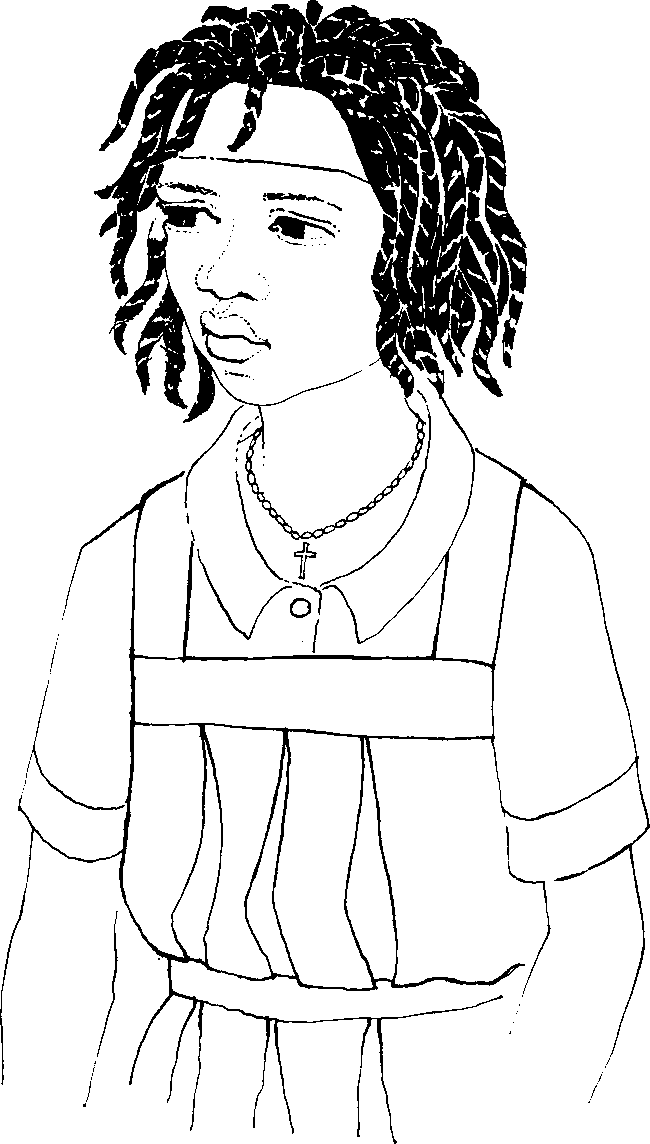 Anna has long hair.
3
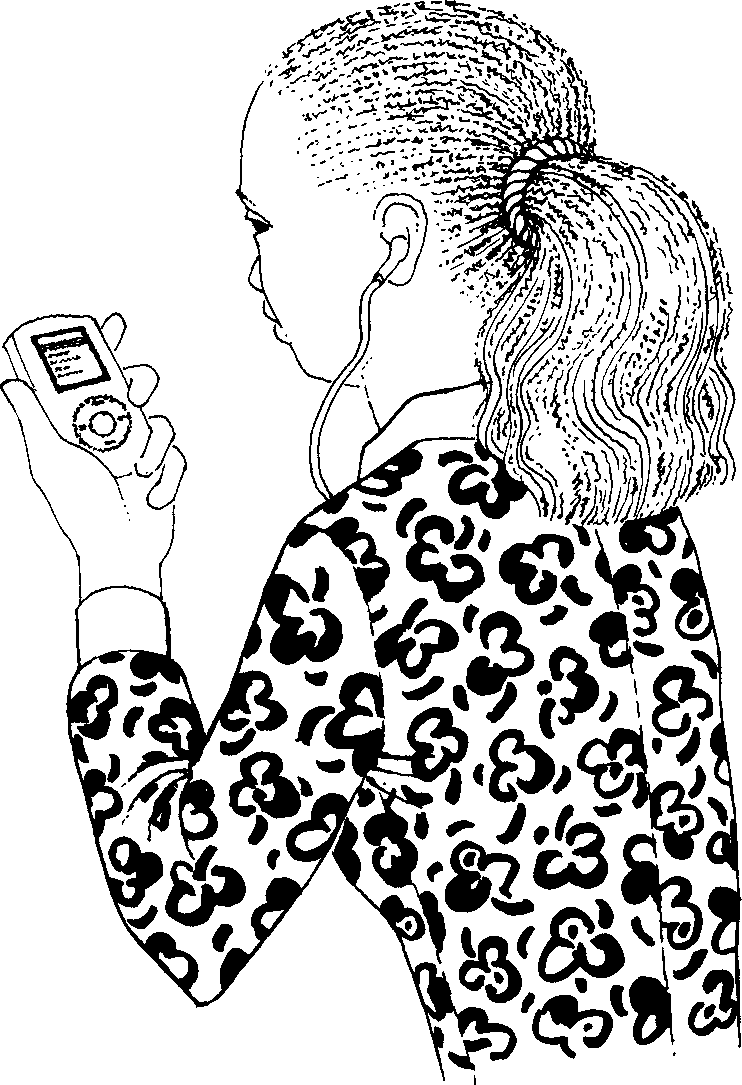 EzikaKathy zona zinde
kunazo zonke.
Kathy has the longest hair.
4
UZama yena uzilukile
ezakhe izinwele.
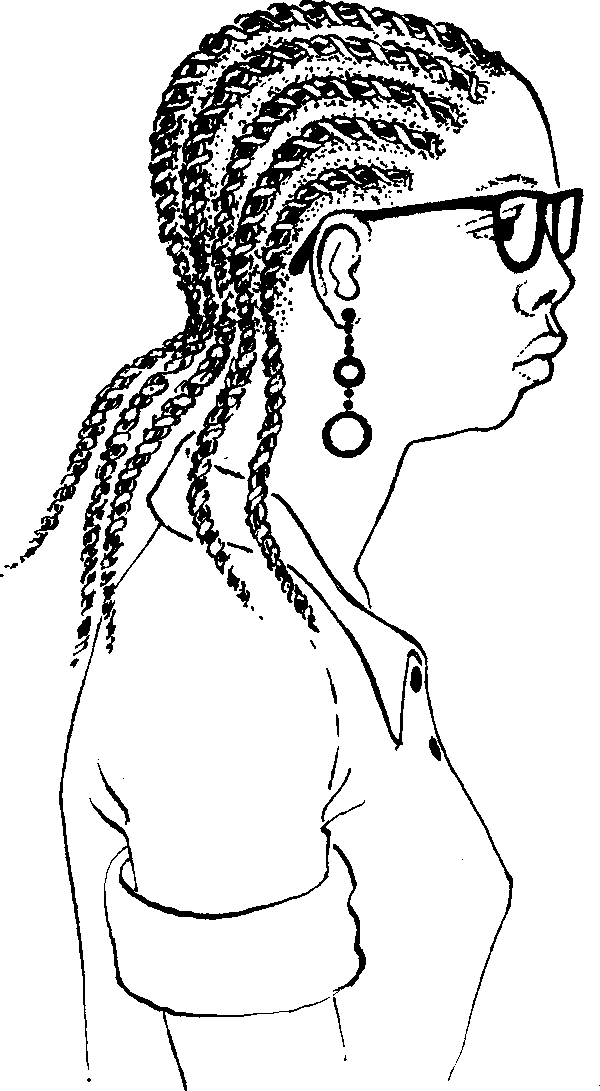 Zama has plaited her hair.
5
Ezikababa izinwele  zona
zisesilevini.
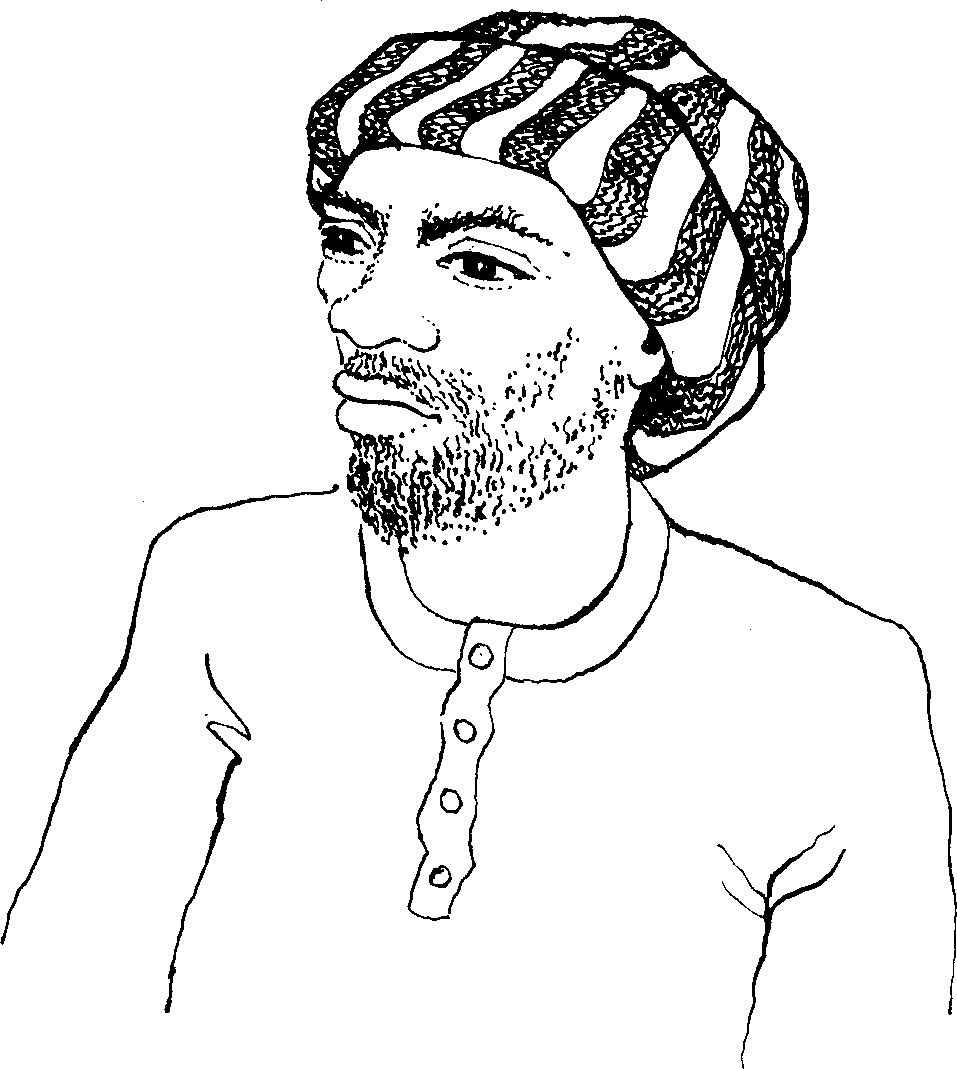 Baba has a beard.
6
UZanele yena uzicwalile
ezakhe izinwele.
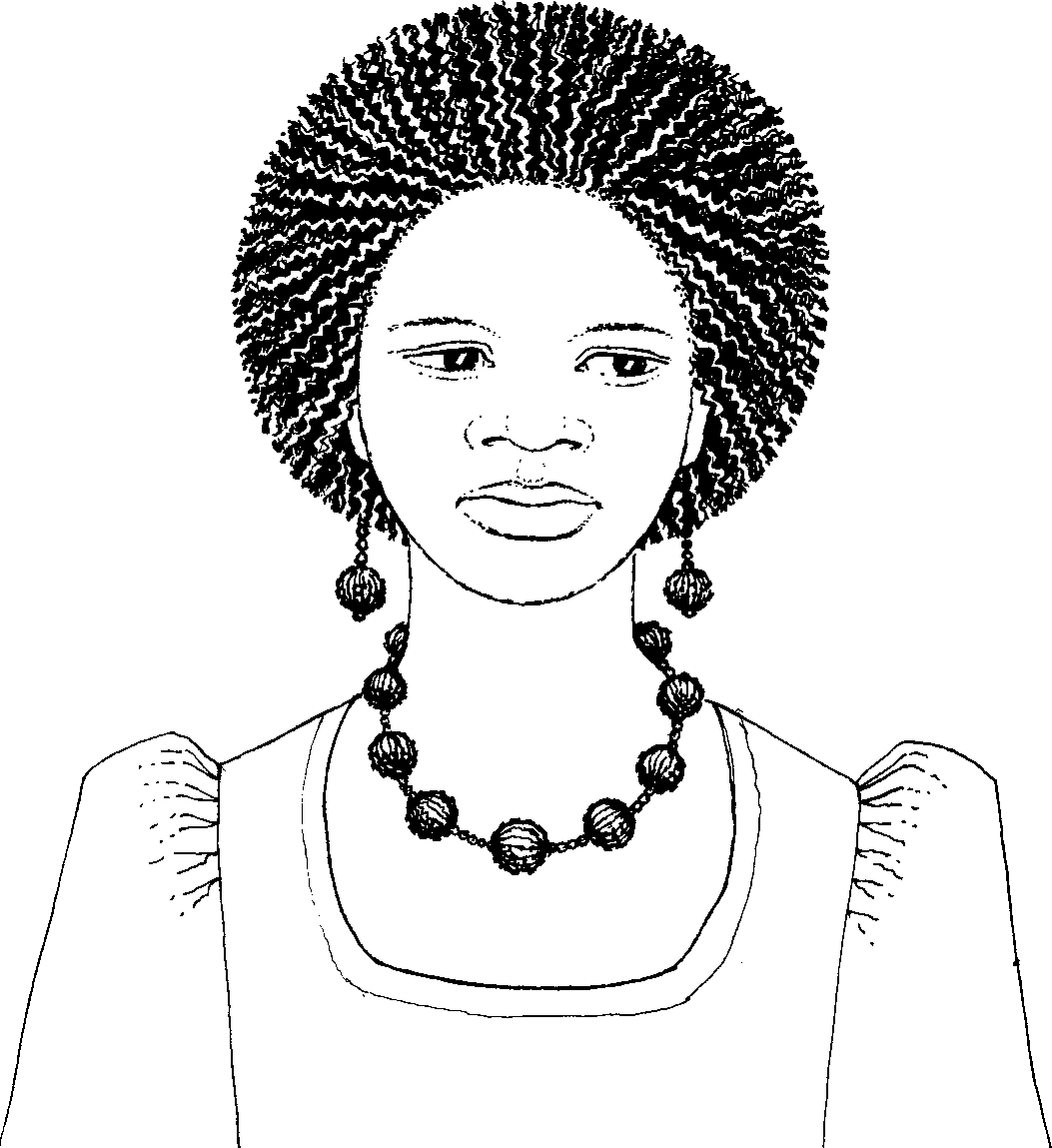 Zanele has combed her hair.
7
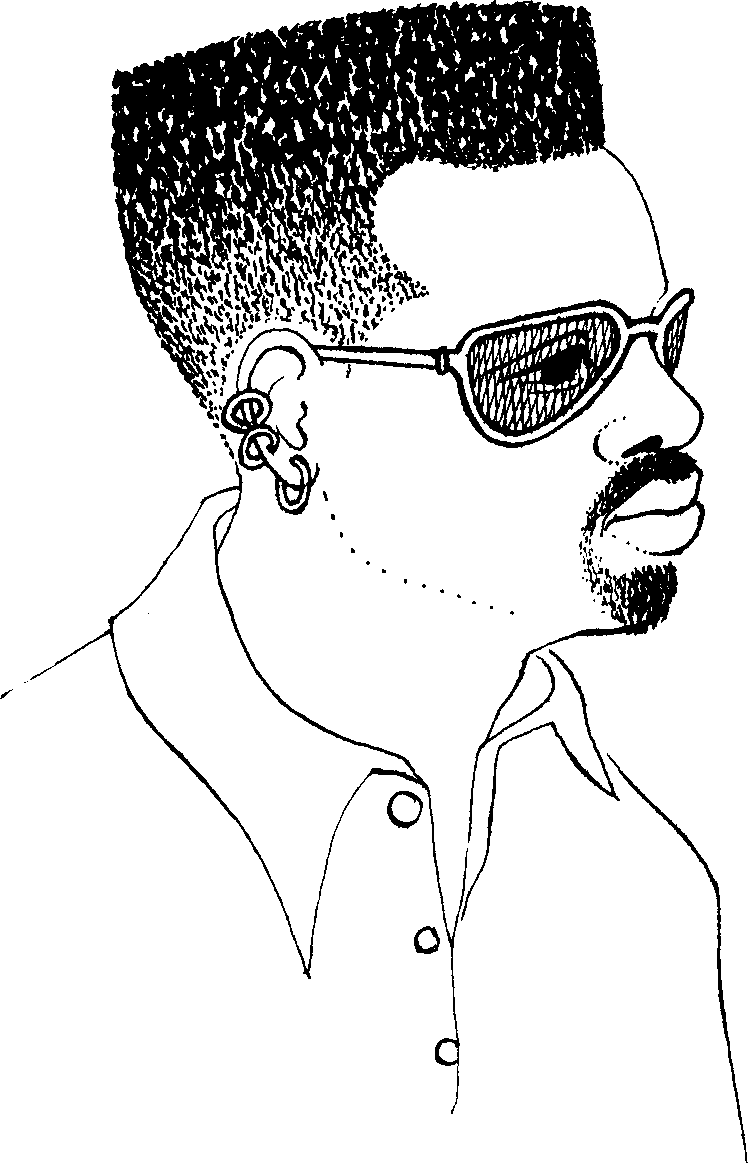 UThabo yena ugunde wazishiya phambili.
Thabo has cut his hair.
8
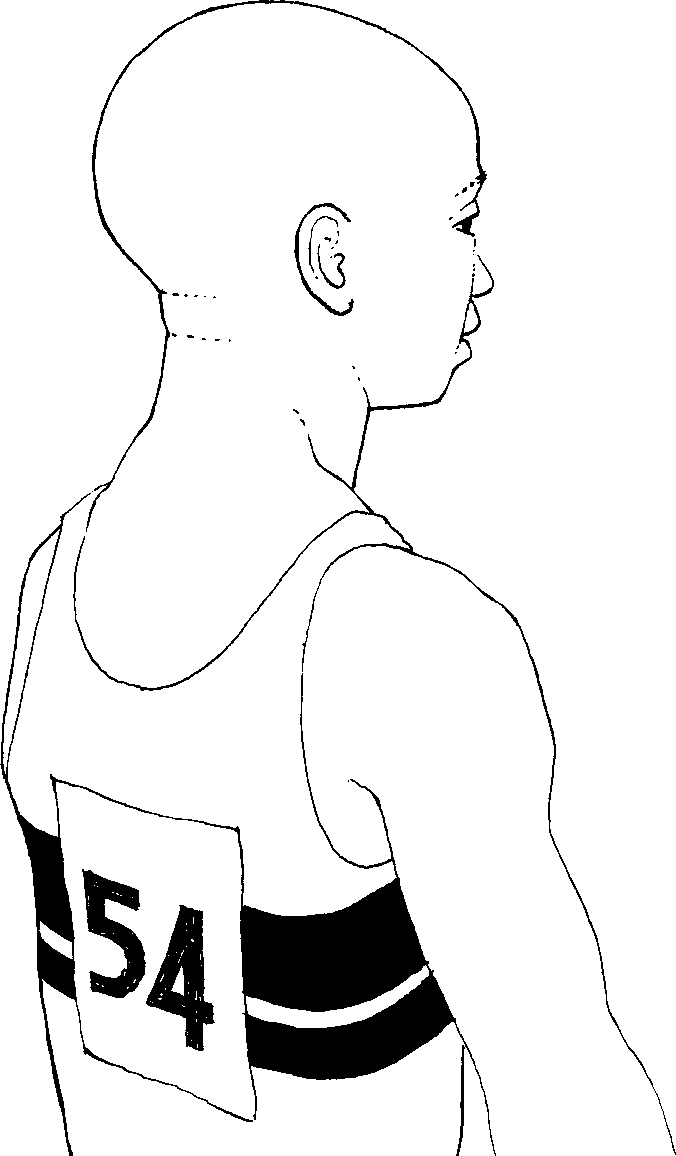 UThemba yena ugunde imbungculu.
Themba has shaved his hair.
9
IzinweleHair
Story in isiZulu by Clare Verbeek, Thembani Dladla, Zanele Buthelezi
Jinny Heath
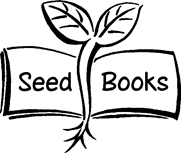